A Systematic Look at Ciphertext Side Channels
on AMD SEV-SNP
Mengyuan Li*1, Luca Wilke*2, Jan Wichelmann2, Thomas Eisenbarth2, Radu Teodorescu1, Yinqian Zhang3

li.7533@osu.edu,   l.wilke@uni-luebeck.de

1The Ohio State University, 2University of Lübeck, 3Southern University of Science and Technology*Equal Contribution
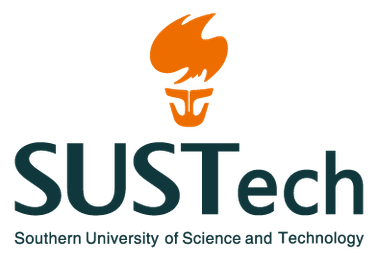 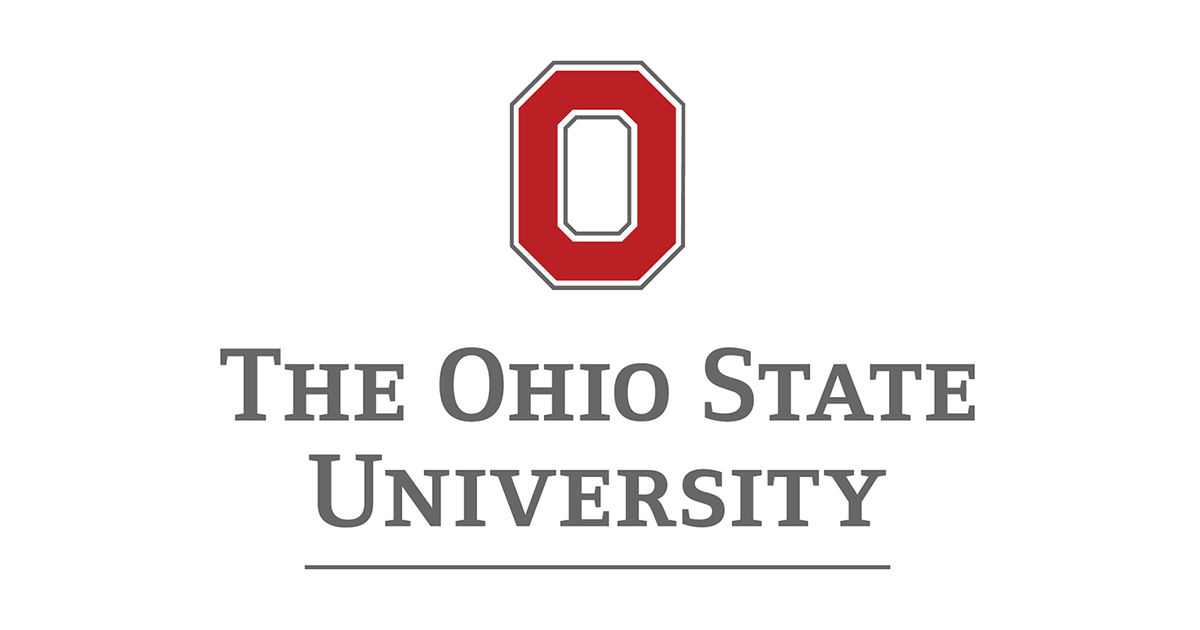 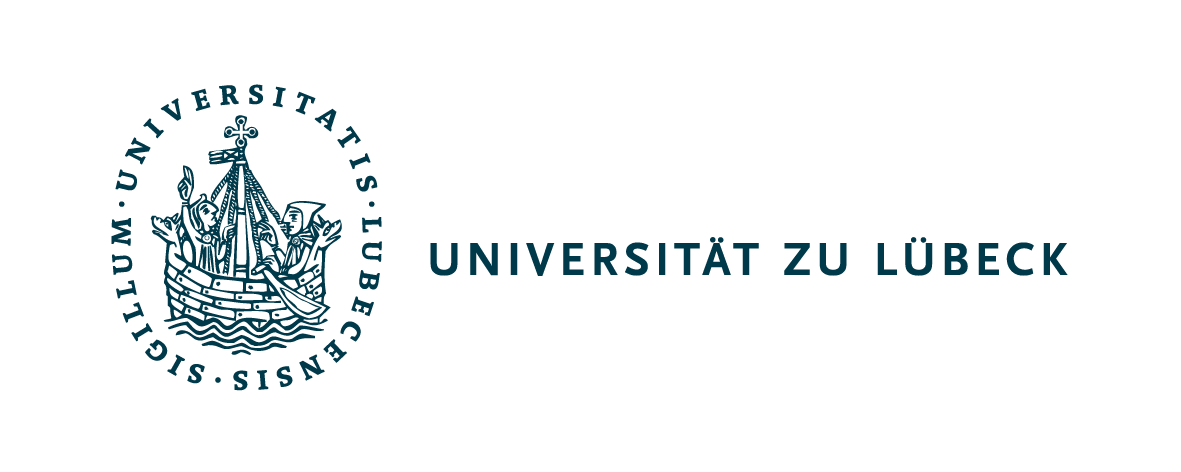 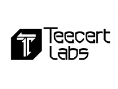 0
[Speaker Notes: Good afternoon. My name is Mengyuan Li, I am from the ohio state university, This is Luca wilke, the co-first author from university of lubeck.   it is a great honor to be here to present our paper. A Systematic Look at Ciphertext Side Channels
on AMD SEV-SNP
Other authors include Jan Wi chel mann2, Thomas Ei sen barth2 , from university of Lubec k,  Radu Teodorescu1, Yinqian Zhang3  from southern     University of Science and Technology]
Ciphertext Side Channel
Widely exists in memory-encryption-based Trust Execution Environment (TEE).

Challenges the memory encryption method used in large-memory TEEs.  

Hard to fix in a short time.
1
[Speaker Notes: In this paper, we showed a new ciphertext side channel that widely exists in memory-encryption based Trusted Execution environment. 

The ciphertext side channel challenges the memory encryption method used in TEE. 

And just like cache side channel attacks, it might be difficult to fix in a short time.]
Cloud Computing
Limited Trust For Traditional Cloud Computing
Cloud users cannot trust the Cloud Service Provider. 
Their sensitive data is under the threat of the potentially malicious Cloud Service Provider as well as other malicious tenants. 
Restricts many potential cloud computing scenarios.
Cloud Users
(Companies)
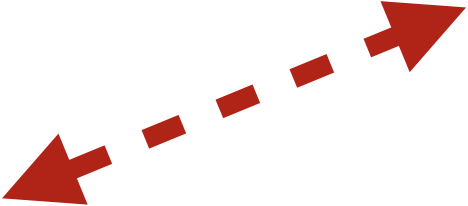 Cloud Service Provider
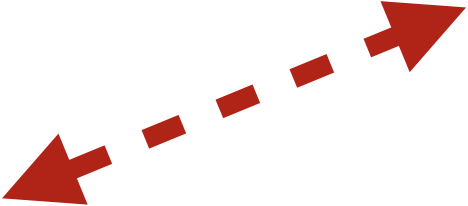 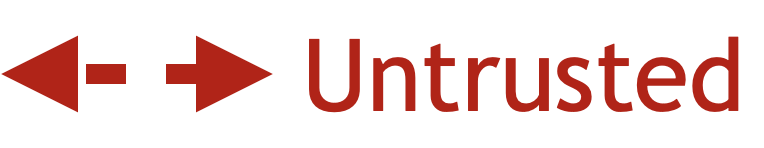 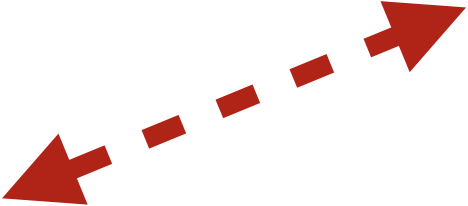 Other Cloud Users
2
[Speaker Notes: I will start with some background information. trust might be one biggest problem in cloud computing.  
Cloud users cannot trust the Cloud Service Provider. 

Their sensitive data is in danger

This, actually Restricts many potential cloud computing scenarios.]
Confidential Computing on Cloud
Confidential computing enables new public cloud scenarios


Confidential computing is enabled by some hardware-based security features: TEE
Most TEEs protect cloud user’s data against both privileged software attackers and physical attackers
3
[Speaker Notes: To solve this problem, industry and academia move their attention to confidential computing. 

Confidential computing is achieved by some hardware-based features, which is called Trusted Execution environment (TEE). 
Most TEEs protect cloud user’s data against privilege software attackers (even the hypervisor) and physical attackers]
Confidential Computing with TEE
SEV
SGX
VM
VM
Application
Intel SGX

Keystone

Penglai
           …
AMD SEV

Intel TDX

ARM CCA
           …
Enclave
Enclave
VMM
OS
AMD CPU
Intel CPU
VM-based TEE
Code & binary Compatible
Enclave-based TEE
4
[Speaker Notes: There are many exitsing TEE products, like enclave-based TEE,, 

And also VM-based TEE, like AMD Secure encrypted virtualization (SEV), Intel TDX, ARM CCA,  
For VM-based TEEs, they are aiming to protect the entire virtual machine, so they are very user-friendly, you don’t need to rewrite your code]
Confidential Computing with TEE
SEV
SGX
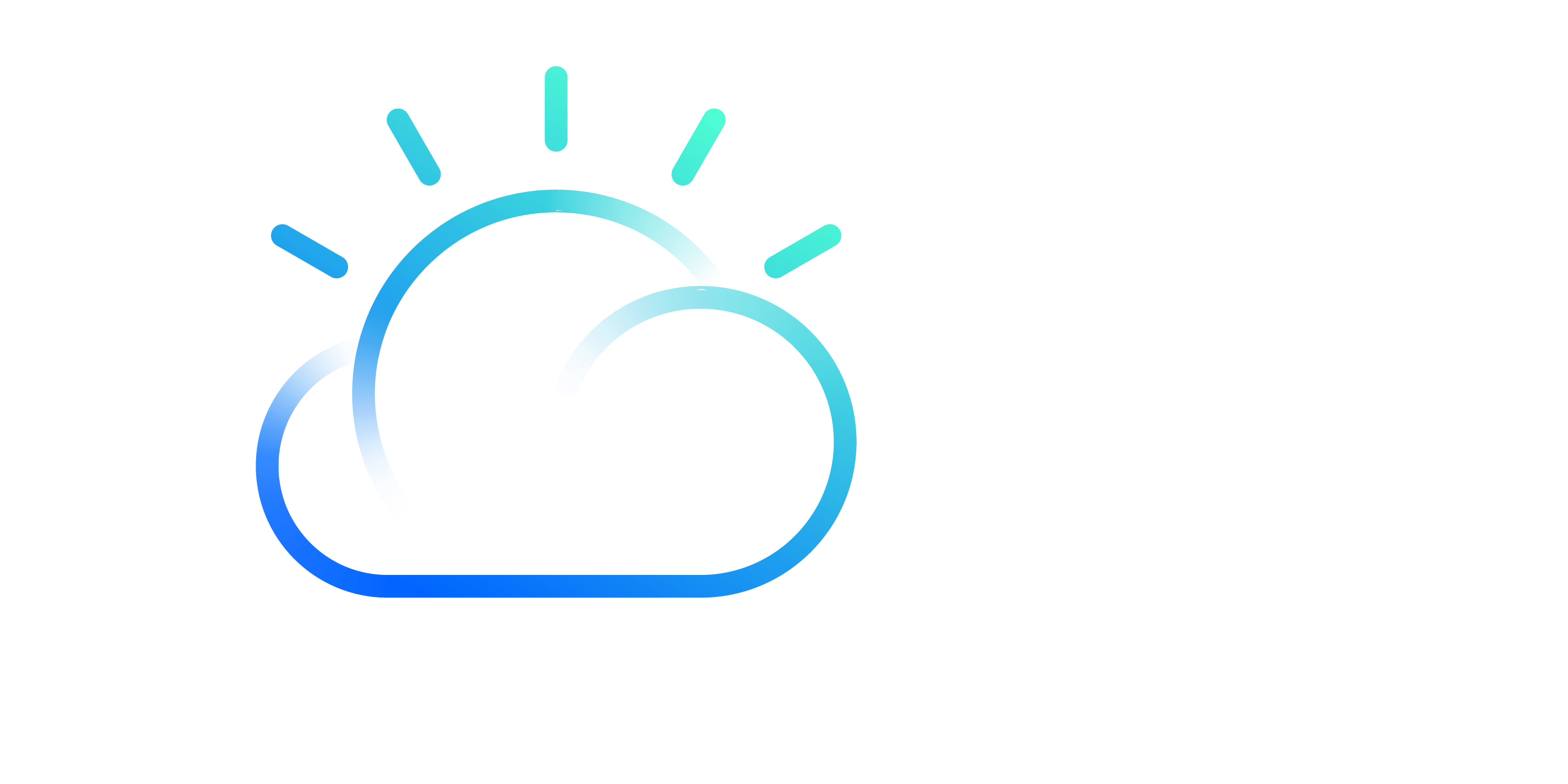 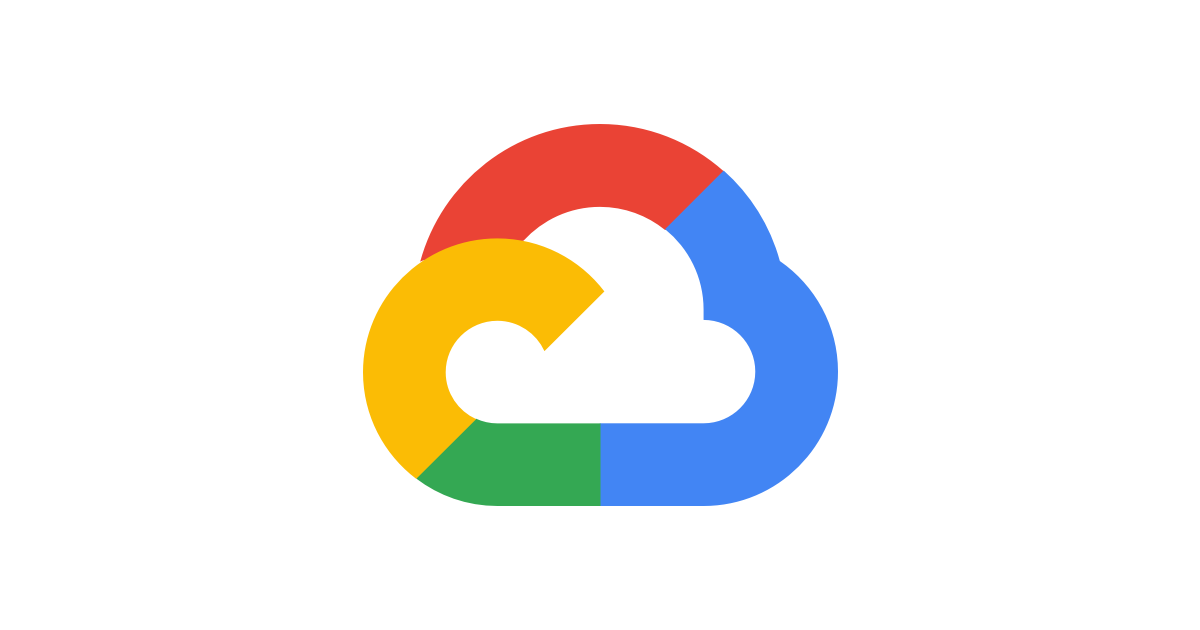 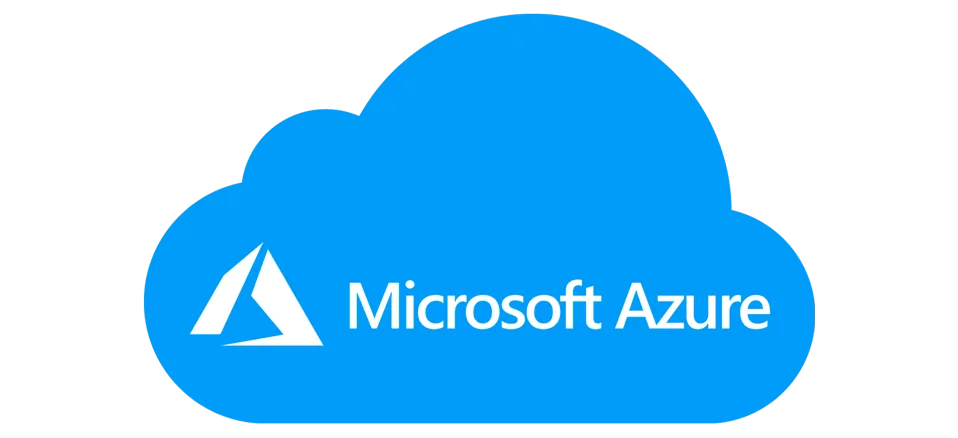 VM
VM
Application
Intel SGX

Keystone

PENGLAI
           …
AMD SEV

Intel TDX

ARM CCA
           …
Enclave
Enclave
VMM
OS
AMD CPU
Intel CPU
VM-based TEE
Code & binary Compatible
Enclave-based TEE
5
[Speaker Notes: Because of this, AMD SEV is already be adopted by some CSP, including Google Cloud, Microsoft Azure and IBM cloud, 
AMD SEV is also our focus for the paper, since it is the only commercial available VM-based TEE right now.]
Isolated Execution Environment on Chip
Isolate a hardware-protected environment for secure data processing within the CPU chip
Hardware Protected
Trust Boundary
Data
Compute
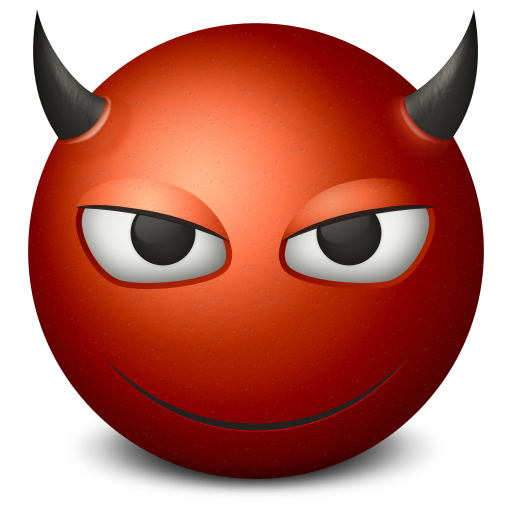 CPU
6
[Speaker Notes: So how exactly TEE protect the data?
 The key idea is to provide an isolated execution environment when data is within the CPU chip 


figure is confusing 
package,]
Memory Encryption: Protect against off-chip attackers
RAM
Using memory encryption for protecting data outside the CPU chip
RAM
Hardware Protected
Trust Boundary
Encrypted
Data
Compute
Data
Memory Encryption
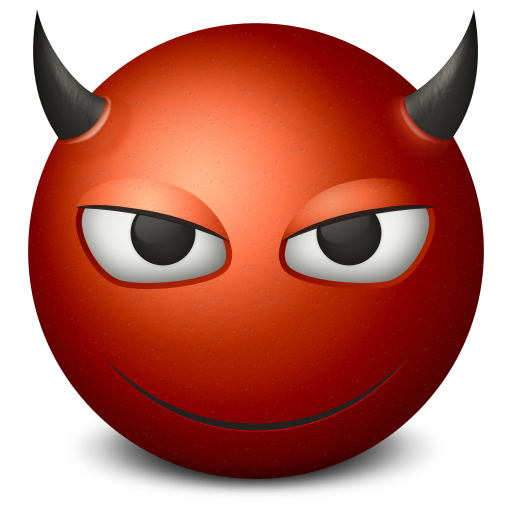 CPU
7
[Speaker Notes: When data goes out the CPU chip, the memory encryption seems to be the only way to protect data. 

TEEs may use a memory encryption engine to  automatically encrypt data and decrypt data when write to or read  from the memory]
How Memory is Encrypted in SEV
VM’s memory is accessed randomly.
8
[Speaker Notes: Then
Lets look at how AMD SEV implements the memory encryption. There are actually some restrictions, Because VM’s memory is accessed randomly.]
Memory Encryption in SEV
Plaintext
VM’s memory is accessed randomly.
0x000
0000
128-bit Block
0x010
0x000
0000
Cipher 1
0x020
0x010
0000
Cipher 2
0x030
0x020
0000
Cipher 3
0x030
……
Cipher 4
0xff0
0000
……
0xff0
4KB page
Cipher 256
4KB page
9
[Speaker Notes: So the Memory  is independently encrypted per aligned 128-bit block using AES encryption]
Memory Encryption in SEV
VM’s memory is accessed randomly. 
To avoid inferring plaintext (m) via the same ciphertext (C).
10
[Speaker Notes: And To avoid malicious hypervisor inferring plaintext (m) via the same ciphertext (C).]
Memory Encryption in SEV
VM’s memory is accessed randomly. 
To avoid inferring plaintext (m) via the same ciphertext (C).
T(sPA)
128-bit Ciphertext
Encryption
128-bit Plaintext
11
[Speaker Notes: an additional physical address based tweak function T(x) is used here.]
Memory Encryption in SEV
VM’s memory is accessed randomly. 
To avoid inferring plaintext (m) via the same ciphertext (C).
T(sPA)
128-bit Ciphertext
Encryption
128-bit Plaintext
The same plaintext at different locations will have different ciphertext
The same plaintext at the same location will have the same ciphertext during the VM’s lifecycle
12
[Speaker Notes: The consequence is obvious, 
The same plaintext at different locations will have different ciphertext

But 

The same plaintext at the same location will have the same ciphertext during the VM’s lifecycle

Meanwhile, SEV also allows hypervisor to have software-level access to the ciphertext.]
Research Question
“Are current cryptography implementations running inside a TEE still safe when an attacker has access to the ciphertext of the encrypted memory?"
Deterministic 
Encryption
AES Engine
Application Data
DRAM
Software access
TEE Trust Boundary
Physical
 access
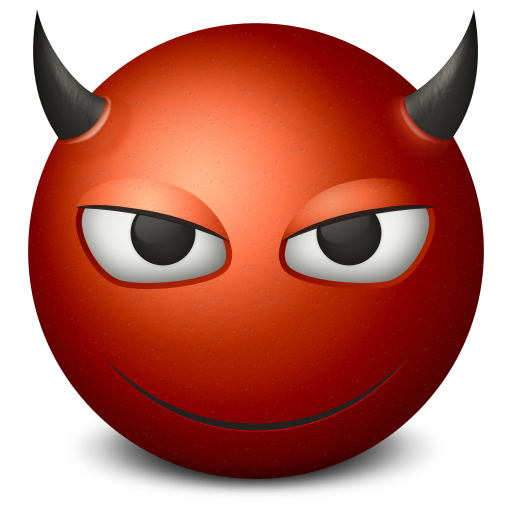 13
[Speaker Notes: In the paper, 

We raised the following research question
“Are current cryptography implementations running inside a TEE still safe when an attacker has access to the ciphertext of the encrypted memory?"


The answer  is no. it is not secure. Especially for TEEs that use a deterministic encryption 

In the paper We show the side channel information caused by ciphertext changes is sufficient  enough to leak key secret protected by SEV]
Ciphertext Side Channel - Outline
Attack Primitives
Dictionary Attacks
Collision Attacks

Mitigation
Hardware-level Mitigation
Software-level Mitigation

Conclusion
14
[Speaker Notes: Lets talk about that in detail s. This is the outline. We will first introduce two possible attack primitives,]
Ciphertext Side Channel - Outline
Attack Primitives
Dictionary Attacks
Collision Attacks

Mitigation
Hardware-level Mitigation
Software-level Mitigation

Conclusion
15
[Speaker Notes: We will begin with dictionary attacks]
Attack Primitives – Dictionary Attacks
Cipher1
Data1
128-bit Ciphertext Block
-
Secret
-
-
Cipher2
Data2
Dictionary Attacks: For a fixed address, building the ciphertext-plaintext dictionary and inferring the secret by repeated ciphertext.
Cipher3
Data3
Data4
Cipher4
Cipher2
Data2
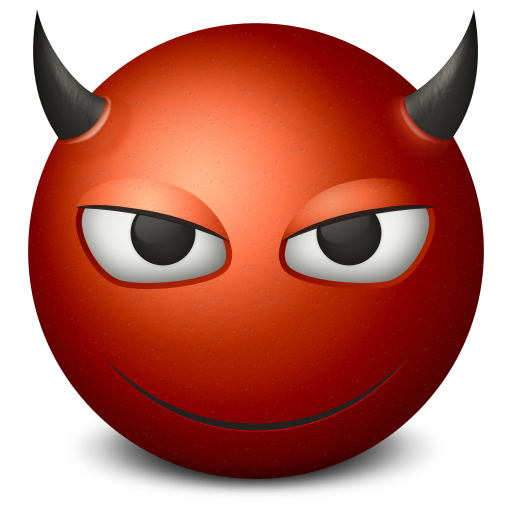 1-to-1 Dictionary
16
[Speaker Notes: The dictionary attack targets at a 128-bit block with fixed physical address.
attackers build a ciphertext-plaintext dictionary and infer the secret by repeated ciphertext.]
Exploit context switches inside the VM
Process 1
Process 1
OS context switch stores registers into some kernel structures (pt_regs)
Context Switch
Pt_regs
Pt_regs
gPA1
Kernel
Kernel
gPA1
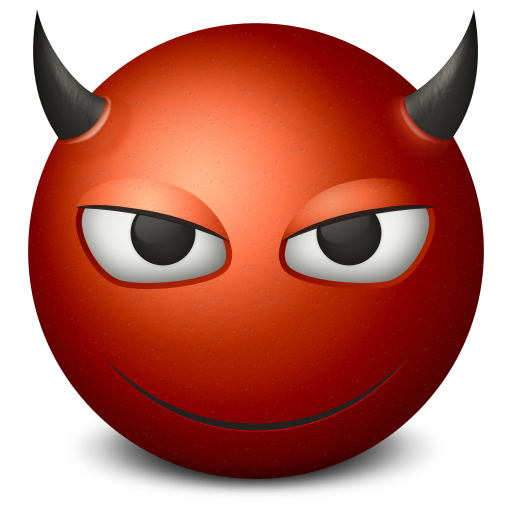 17
[Speaker Notes: Lets show you A dictionary attack case study about using some kernel structure to break ECDSA, 

When there is OS context switch, kernel will store the process’s registers in a structure called Pt_registers, which is a pretty fixed address, so we don’t need to worry about the tweak function used in memory encryption.]
Dictionary Attacks Case Study#1 – Steal ECDSA Nonce via pt_regs
Process 1
Process 1
General Steps:
Intercept the VM at some execution points
Record the ciphertext at pt_regs region
Context Switch
Pt_regs
Pt_regs
gPA1
Kernel
Kernel
gPA1
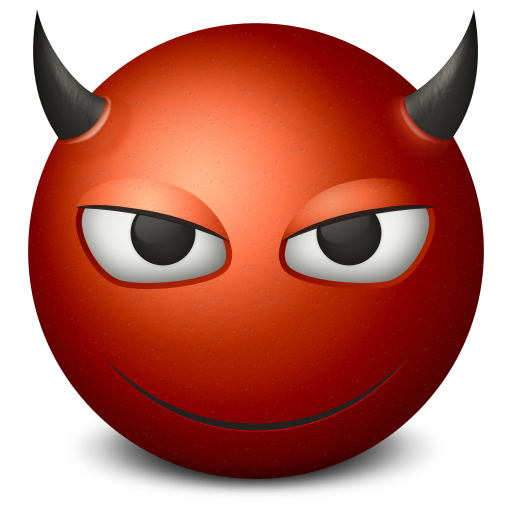 18
[Speaker Notes: The general attack steps are pretty simple, the attacker only needs to
 Intercept the VM at some execution points
Record the ciphertext at the pt_regs]
Dictionary Attacks Case Study#1 – Steal ECDSA Nonce via pt_regs
For loop inside 
F2 ec_scalar_mul_ladder() 
{
    …
    F1 BN_is_bit_set(k, ith)
    …
}
Constant-time Montgomery ladder implementation
gPA1: F1 BN_is_bit_set()
gPA2: F2 ec_scalar_mul_ladder()
19
[Speaker Notes: We will go through this case study step by step, 

ECDSA constant time implementation uses a function called ec_scalar_multiply _ladder to generate a signature, we call this function function 2, and  his guest physical address is GPA2, 

And inside this function, BN_is_bit_Set is repeated called to get one bit of secret nonce k for future calculation. We call BN_is_bit_set function1, and its gpa is GPA1, And the nonce k is the secret the attacker wants to steal]
Dictionary Attacks Case Study#1 – Steal ECDSA Nonce via pt_regs
For loop inside 
F2 ec_scalar_mul_ladder() 
{
    …
    F1 BN_is_bit_set(k, ith)
    …
}
STEP1:
   Locate gPA of F1 and F2.

-- PMC counter-based controlled channel tool
Constant-time Montgomery ladder implementation
gPA1: F1 BN_is_bit_set()
gPA2: F2 ec_scalar_mul_ladder()
20
[Speaker Notes: to Intercept the VM at certain execution points
The attacker first needs to locate the two target functions I mentioned, , 
Here we introduce a PMC-based Page-level Controlled Channel tool]
PMC-based Page-level Controlled Channel
HV can actively collect more information (PMC-based)
Record PMC , P0
NPF of Page 5 (gPA0)
Page 1
Δ P
gVA
gPA
NPF of Page 7 (gPA1)
Record PMC , P1
Page 2
Δ P’
Page 3
NPF of Page 1 (gPA2)
Record PMC , P2
Page 4
….
….
Page 5
NPF + PMC data allow precise tracking of execution state
Page 6
Unset all 
P bit
21
[Speaker Notes: In the tool, The attacker unset all present bit to trigger nested page falut , and meanwhile also uses some PMC events to collect additional information, like the number of retired instructions

When combine those information together, the attacker can locate certain code page or data page very precisely,  and on-the-fly

we find this tool prtty useful when intercept The VM, 

You may also find this tool in our github lnk]
Dictionary Attacks Case Study#1 – Steal ECDSA Nonce via pt_regs
For loop inside 
F2 ec_scalar_mul_ladder() 
{
    …
    F1 BN_is_bit_set(k, ith)
    …
}
Step2: 
    Iteratively unset the present bit of F1 & F2 to intercept the VM.
Constant-time Montgomery ladder implementation
gPA1: F1 BN_is_bit_set()
gPA2: F2 ec_scalar_mul_ladder()
22
[Speaker Notes: Ok. After identifying the target functions, the second step will be iteratively unset the present bit of F1 & F2 to intercept the VM.]
Dictionary Attacks Case Study#1 – Steal ECDSA Nonce via pt_regs
For loop inside 
F2 ec_scalar_mul_ladder() 
{
    …
    F1 BN_is_bit_set(k, ith)
    …
}
NPF of F2 gPA2
NPF of F1 gPA1
NPF of F2 gPA2
……
Unset
P bit
NPF of F1 gPA1
Constant-time Montgomery ladder implementation
NPF of F2 gPA2
gPA1: F1 BN_is_bit_set()
……
gPA2: F2 ec_scalar_mul_ladder()
23
[Speaker Notes: Because there is a loop, The attacker then observes repeated NPFs of Function one and Function 2, which effectively intercept VM’s execution]
Dictionary Attacks Case Study#1 – Steal ECDSA Nonce via pt_regs
For loop inside 
F2 ec_scalar_mul_ladder() 
{
    …
    F1 BN_is_bit_set(k, ith)
    …
}
Step3: 
    Get ciphertext at certain execution points.
Constant-time Montgomery ladder implementation
gPA1: F1 BN_is_bit_set()
gPA2: F2 ec_scalar_mul_ladder()
24
[Speaker Notes: After intercepting VM using NPF, the attacker only needs to get ciphertext at certain execution points.]
Dictionary Attacks Case Study#1 – Steal ECDSA Nonce via pt_regs
For loop inside 
F2 ec_scalar_mul_ladder() 
{
    …
    F1 BN_is_bit_set(k, ith)
    …
}
NPF of F2 gPA2
NPF of F1 gPA1
Try to call F1 BN_is_bit_set()
Finish BN_is_bit_set(), try to return to F2
NPF of F2 gPA2
……
ith bit of k in RAX
Constant-time Montgomery ladder implementation
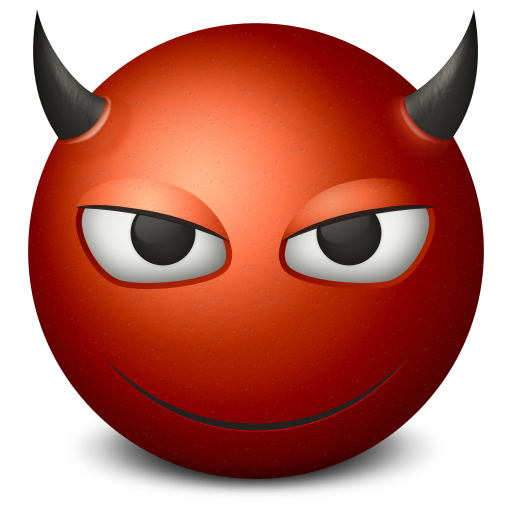 gPA1: F1 BN_is_bit_set()
gPA2: F2 ec_scalar_mul_ladder()
25
[Speaker Notes: Here In this case study, The attacker stop the VM when he intercept NPF of Function2, 

Because, at this execution point, BN_is_bit_Set just finished, one bit of the secret is in RAX register right now, and the program is trying to return,]
Dictionary Attacks Case Study#1 – Steal ECDSA Nonce via pt_regs
For loop inside 
F2 ec_scalar_mul_ladder() 
{
    …
    F1 BN_is_bit_set(k, ith)
    …
}
NPF of F2 gPA2
NPF of F1 gPA1
Try to call F1 BN_is_bit_set()
Finish BN_is_bit_set(), try to return to F2
NPF of F2 gPA2
……
NPF of F2 gPA2
Not handle NPF (gPA2)
ith bit of k in RAX
Constant-time Montgomery ladder implementation
NPF of F2 gPA2
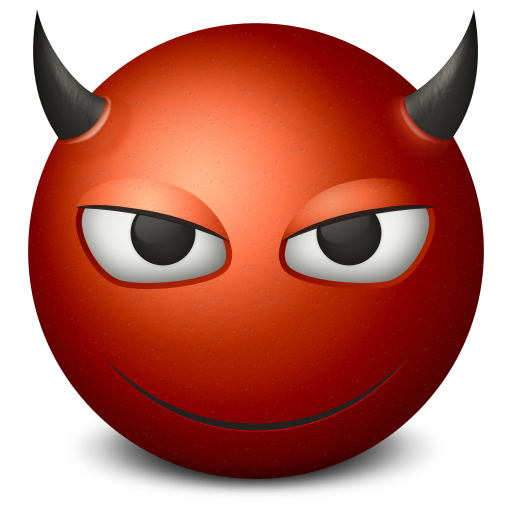 NPF of F2 gPA2
gPA1: F1 BN_is_bit_set()
gPA2: F2 ec_scalar_mul_ladder()
26
[Speaker Notes: The attacker just keeps not handling the NPF,,]
Dictionary Attacks Case Study#1 – Steal ECDSA Nonce via pt_regs
Try to call F1 BN_is_bit_set()
NPF of F1 gPA1
For loop inside 
F2 ec_scalar_mul_ladder() 
{
    …
    F1 BN_is_bit_set(k, ith)
    …
}
Finish BN_is_bit_set(), try to return to F2
NPF of F2 gPA2
……
Not handle NPF (gPA2)
NPF of F2 gPA2
ith bit of k in RAX
NPF of F2 gPA2
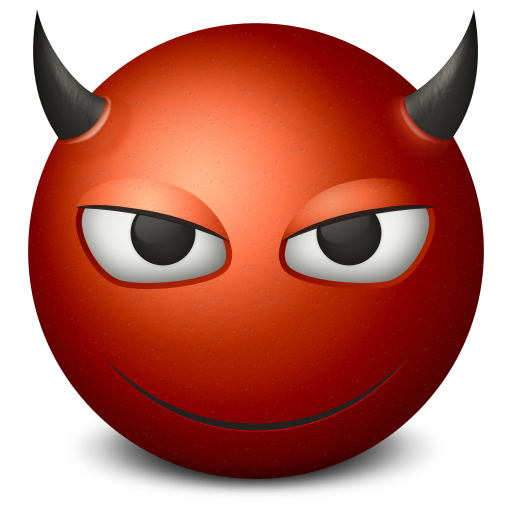 Constant-time Montgomery ladder implementation
Store registers to pt_regs, go to kernel space
Query APIC Timer 
(kernel behaviors)
gPA1: F1 BN_is_bit_set()
gPA2: F2 ec_scalar_mul_ladder()
27
[Speaker Notes: and eventually, some time-driven interrupts will occupy.]
Dictionary Attacks Case Study#1 – Steal ECDSA Nonce via pt_regs
NPF of F2 gPA2
For loop inside 
F2 ec_scalar_mul_ladder() 
{
    …
    F1 BN_is_bit_set(k, ith)
    …
}
Store registers to pt_regs, go to kernel space
Query APIC Timer 
(kernel behaviors)
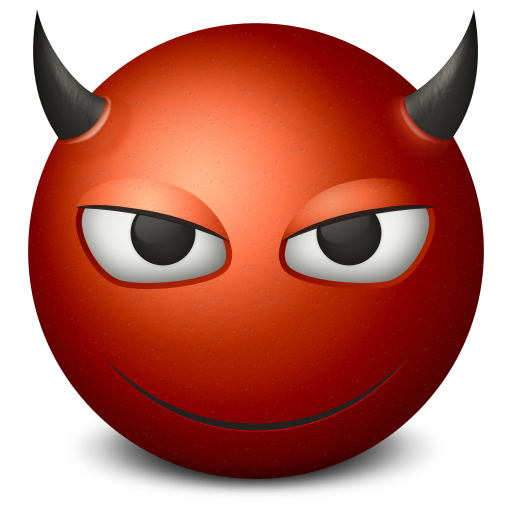 Read pt_regs
Unchanged R8
RAX
128-bit Ciphertext Block in pt_regs
Constant-time Montgomery ladder implementation
gPA1: F1 BN_is_bit_set()
gPA2: F2 ec_scalar_mul_ladder()
28
[Speaker Notes: When the attacker observe those interrupts, which means the VM switches to kernel right now, and the one bit of the secret should be stored in Pt_register, 

the attacker then simply record the ciphertext ,]
Dictionary Attacks Case Study#1 – Steal ECDSA Nonce via pt_regs
NPF of F2 gPA2
For loop inside 
F2 ec_scalar_mul_ladder() 
{
    …
    F1 BN_is_bit_set(k, ith)
    …
}
Store registers to pt_regs, go to kernel space
Query APIC Timer 
(kernel behaviors)
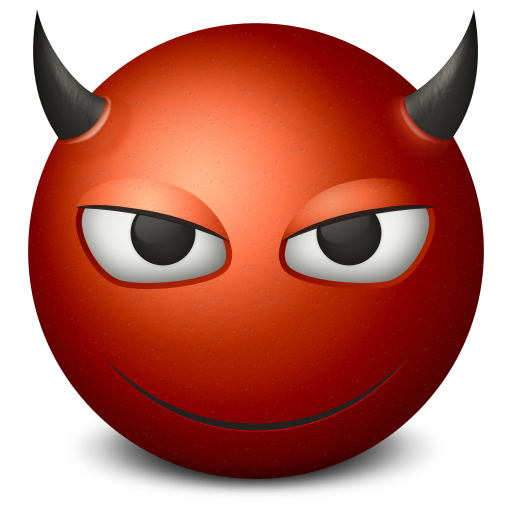 Read pt_regs
Unchanged R8
RAX
128-bit Ciphertext Block in pt_regs
Dictionary
Constant-time Montgomery ladder implementation
Cipher1
Bit = 0
gPA1: F1 BN_is_bit_set()
Bit = 1
Cipher2
gPA2: F2 ec_scalar_mul_ladder()
29
[Speaker Notes: Since within the 128-bit block, only RAX will change and only has two possible value 0, 1
So the attacker can easilly Build the dictionary, and use the dictionary to break the entire secret]
Ciphertext Side Channel - Outline
Attack Primitives
Dictionary Attacks
Collision Attacks

Mitigation
Hardware-level Mitigation
Software-level Mitigation

Conclusion
30
[Speaker Notes: Thank you Mengyuan, I will take over for the rest of the presentation

After learning all about our first attack primitive, let's continue with the second one.]
Attack Primitives – Collision Attacks
Secret
Requirement: 
Ciphertext change or repeat is secret-dependent

-- Additional side-channel information than control flow information and cache side-channel information
Cipher1
Cipher2
Cipher3
Cipher4
128-bit Blocks
Secret-dependent write behaviors
Cipher1
Cipher5
Cipher3
Cipher4
Repeat
Change
Repeat
Repeat
31
Attack Primitives – Collision Attacks
Buffer A
Buffer B
Buffer A
Buffer B
Combine control flow tracking and code knowledge
Exploit patterns of secret dependent memory writes
Cipher1
Cipher2
Cipher1
Cipher2
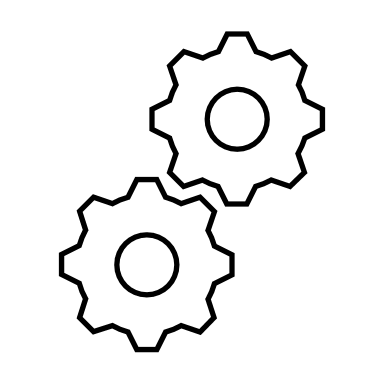 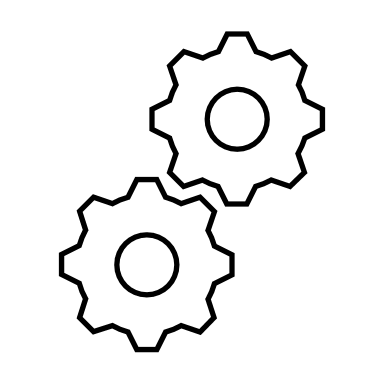 Cipher6
Cipher5
Cipher1
Cipher2
Changed
Changed
Same
Same
32
[Speaker Notes: The collision attack works similar to attacks on secret dependent control flow.
We require knowledge of the attacked code as well as a way to track the victims execution state, to know where we are in the code.

However, instead of observing branches or accesses to different memory locations depending on the secret, we observe value writes to a fixed location]
Attack Primitives – Collision Attacks
Combine control flow tracking and code knowledge
Exploit patterns of secret dependent memory writes
33
[Speaker Notes: The collision attack works similar to attacks on secret dependent control flow.
We require knowledge of the attacked code as well as a way to track the victims execution state, to know where we are in the code.

In contrast to attacks on secret dependent control flow, we attack constant time code by observing certain memory write operations to fixed locations.
In contrast to the collision attack, we do not learn the plaintext values for ciphertext blcoks but infer secret internal state variables by ciphertext changes.

So let's look at an concrete example]
Collision Attacks Case Study#1 – Conditional Swap
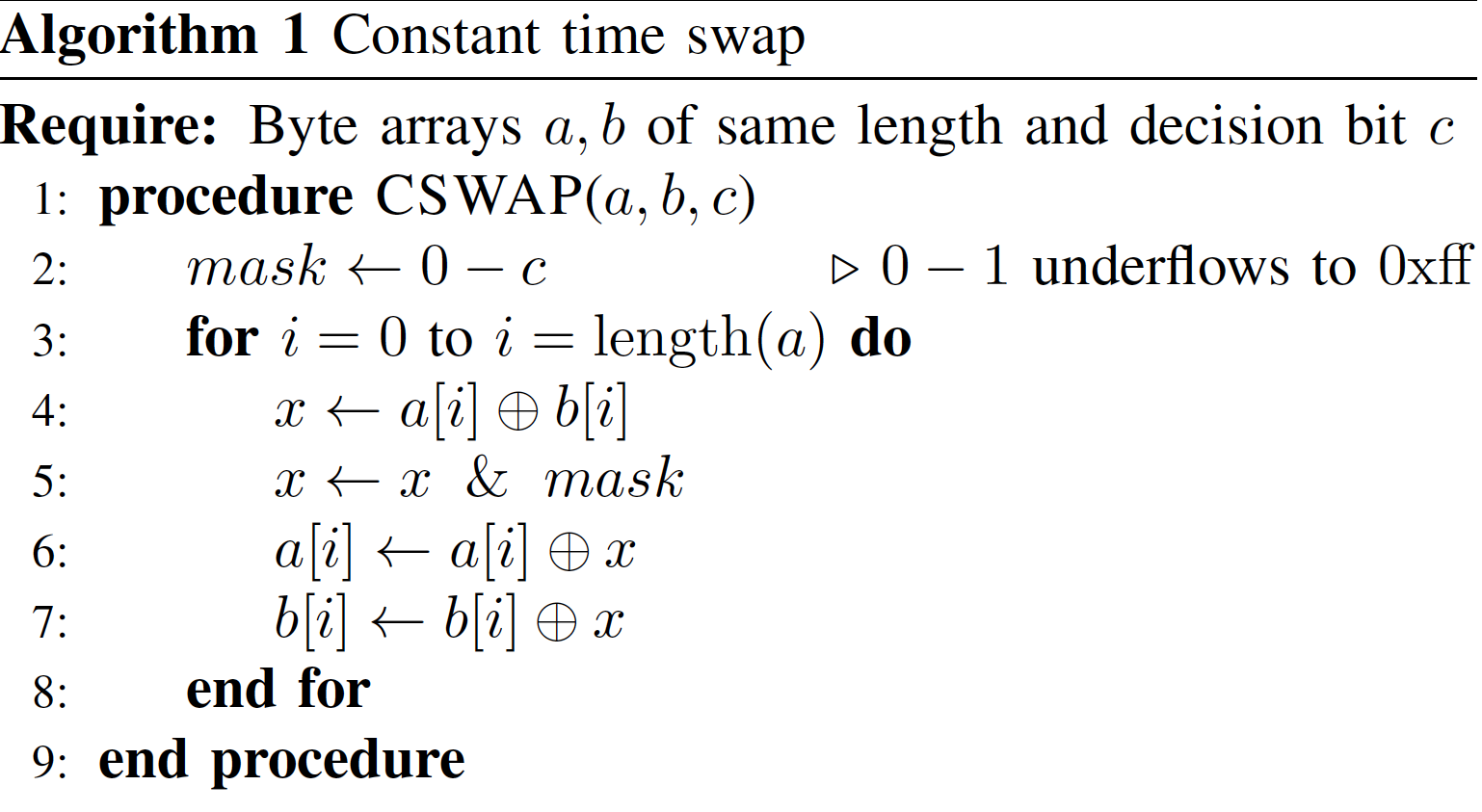 34
[Speaker Notes: Here, we se the code for a constant time swap operation.
This construction is commonly used to write constant time code, by first computing all possible outcomes and then using cswap to select the correct one
The important property of this code is that we always write to a and b, regardless whether the values are swapped or not

Probably don’t use
One time square only
Second time square and multiply
Select which outcome we want to keep]
Collision Attacks Case Study#1 – Conditional Swap
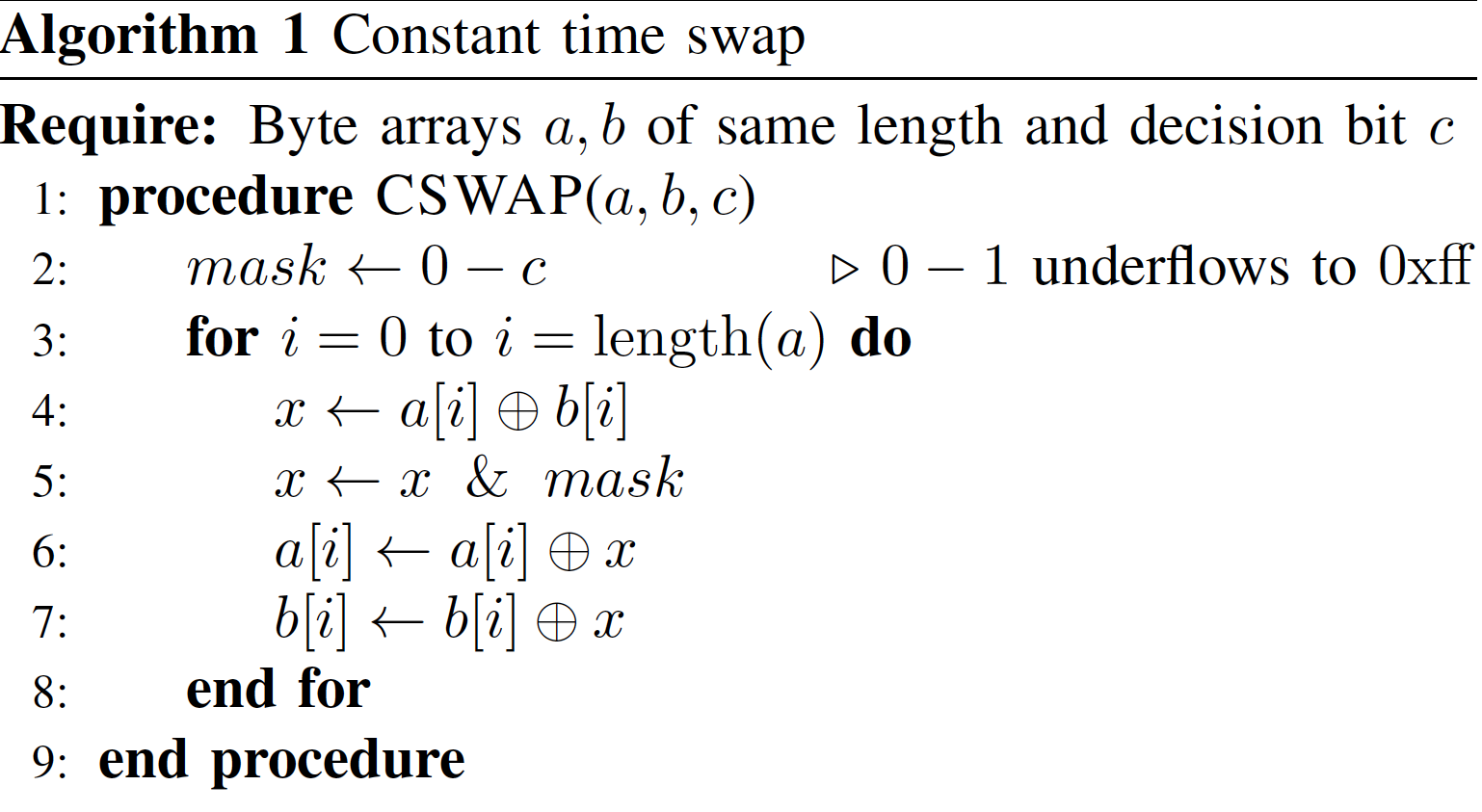 Selection Mask
35
[Speaker Notes: First, we compute the selection mask, which will either be zero, or hex ff, depending on the value c]
Collision Attacks Case Study#1 – Conditional Swap
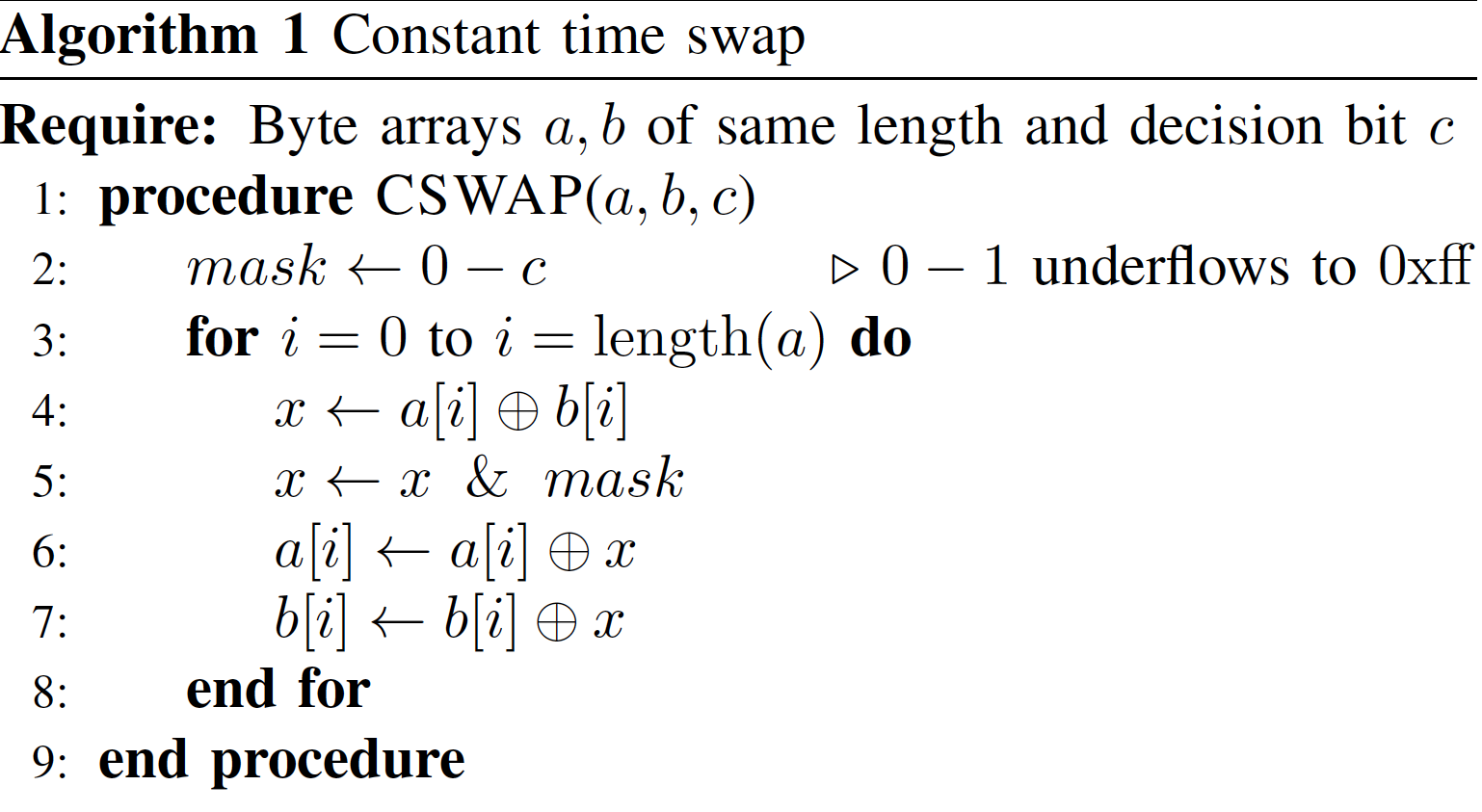 Prepare Update
36
[Speaker Notes: Next, we compute the update value x, by first building the xor of a and b.
The and statement on the next line, clears x if mask was set to zero]
Collision Attacks Case Study#1 – Conditional Swap
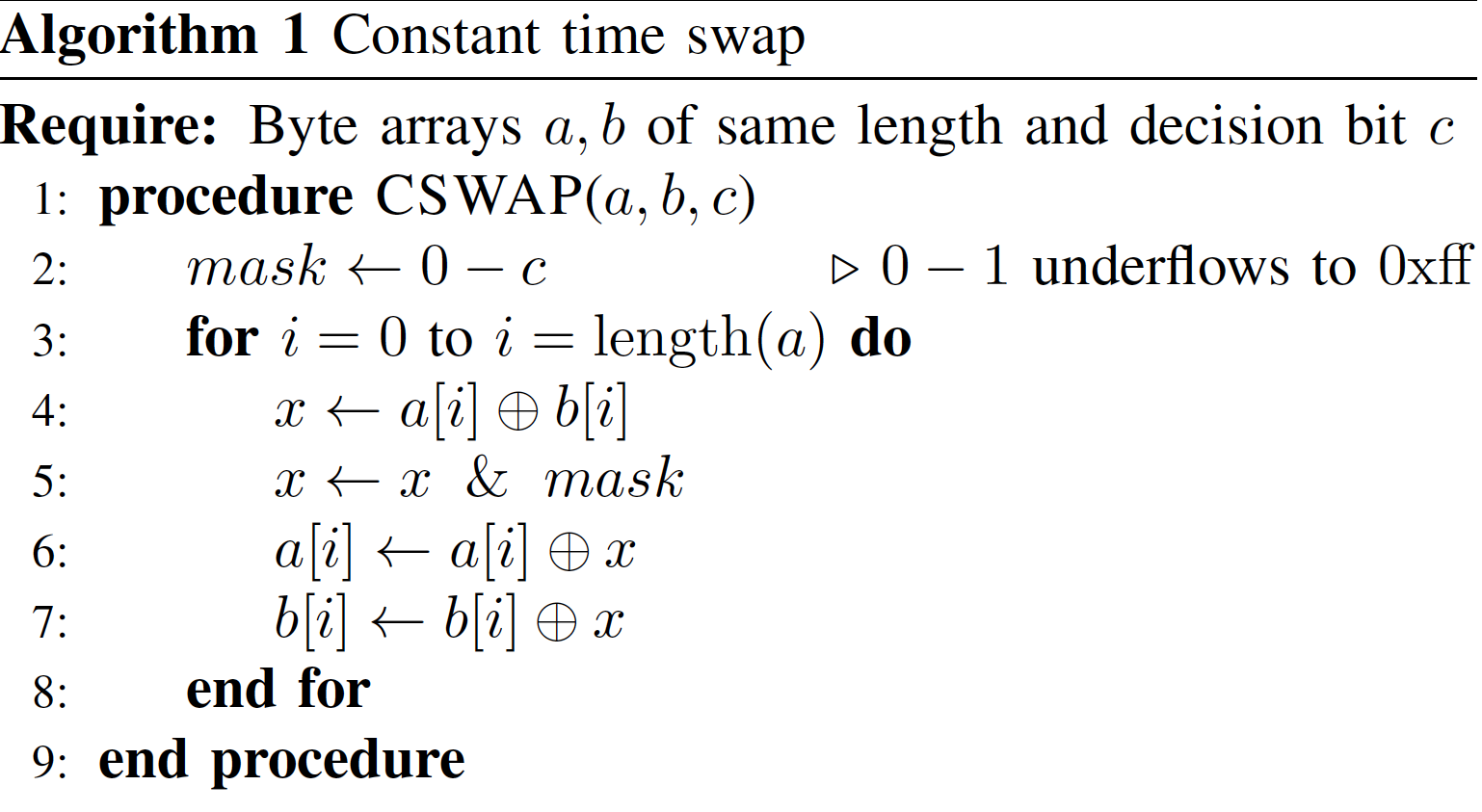 Update Values
37
[Speaker Notes: Final, we update the values in a and b by xoring them with the update value x
If x was set to zero, nothing happens.
If x still contains the xor of a and b, the two occurences of a will cancel each other out and a is updated to b
As the write is uniform, we achieve the constant time property

So how can we attack this with our capabilities?]
Collision Attacks Case Study#1 – Conditional Swap
Buf a
Buf b
Buf a
Buf b
Cipher1
Cipher2
Cipher1
Cipher2
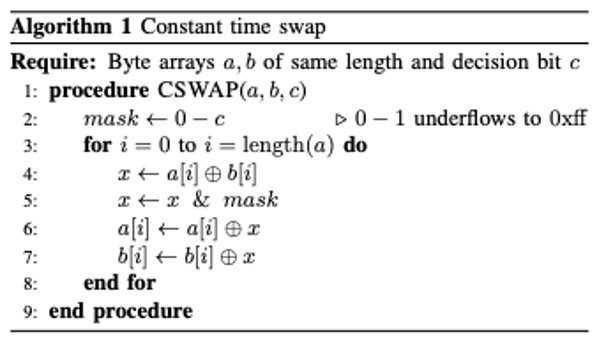 C = 1
C = 0
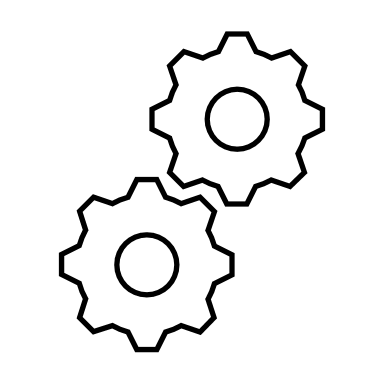 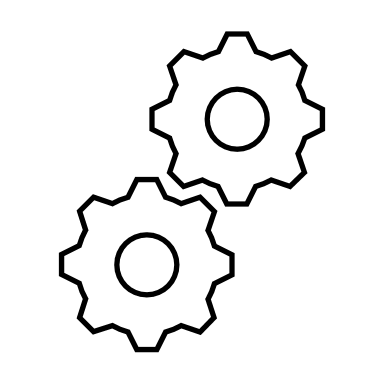 Cipher6
Cipher5
Cipher1
Cipher2
Changed
Changed
Same
Same
38
[Speaker Notes: We simply need to observe the value of a and b before and after the execution of the cswap operation as shown on the right hand side

The fact whether they have changed or not gives us the secret state c

Demonstranted in and end to end attack against EdDSA in openssh where the attacker simply has to send a handshake package to steal the secret key.]
Collision Attacks Case Study#1 – Steal ECDSA Nonce via Heap
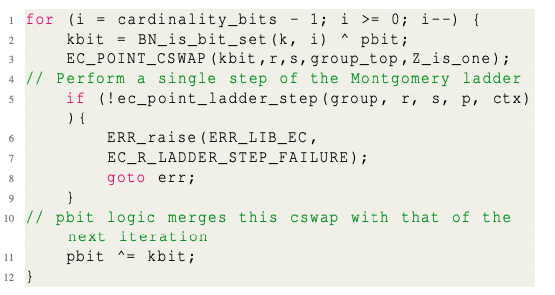 NPF of F2 gPA2
Locate
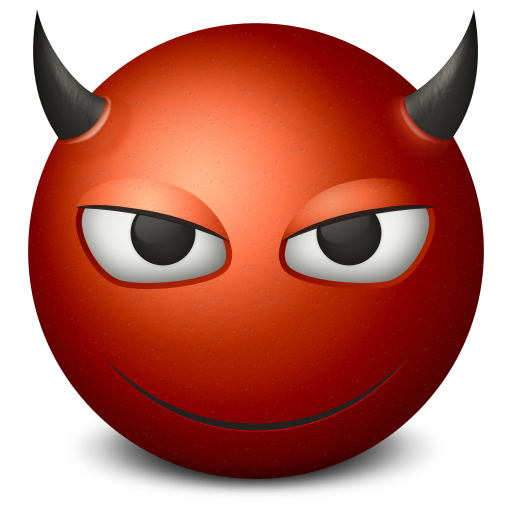 NPF of F1 gPA1
Read Heap Page (gPA4)
in each iteration
NPF of F2 gPA2
N-byte s
N-byte r
……
C1
C2
Code segment of ec_scalar_mul_ladder()
Kbit = 1
NPF of F1 gPA1
C3
C4
Kbit = 0
gPA1: F1 BN_is_bit_set()
NPF of F2 gPA2
C3
C4
Kbit = 1
gPA2: F2 ec_scalar_mul_ladder()
……
C5
C6
……
……
39
[Speaker Notes: Luca: I think this has a lot of repetition with the previous slide -> hidden the slide for now]
Ciphertext Side Channel - Outline
Attack Primitives
Dictionary Attacks
Collision Attacks

Mitigation
Hardware-level Mitigation
Software-level Mitigation

Conclusion
40
[Speaker Notes: This concludes the attack part of the talk.

Let's continue with countermeasures]
Hardware-level mitigation – Add freshness
Plaintext
Ciphertext
Challenges
Storage Overhead
Performance Overhead
Cipher 1
0000
Write 1
Update CTR
Cipher 2
0000
Write 2
41
Hardware-level mitigation – Add freshness
Probabilistic Encryption
Plaintext
Ciphertext
Challenges
Storage Overhead
Performance Overhead
Cipher 1
0000
Write 1
Update CTR
Cipher 2
0000
Write 2
42
[Speaker Notes: The most holistic solution to this problem, is to use probabilistic encryption, e.g. with a counter value that is updated before each write.

This way even if we write the same plaintext to the same location two times, we get different ciphertexts.

Probabilistic encryption is of course not new and there are many such schemes out there

In the context  of main memory encryption they face two main challenges

Storage overhead for the counters

And reduced performance due to fetching and updating the counters]
A General Ciphertext Side Channel
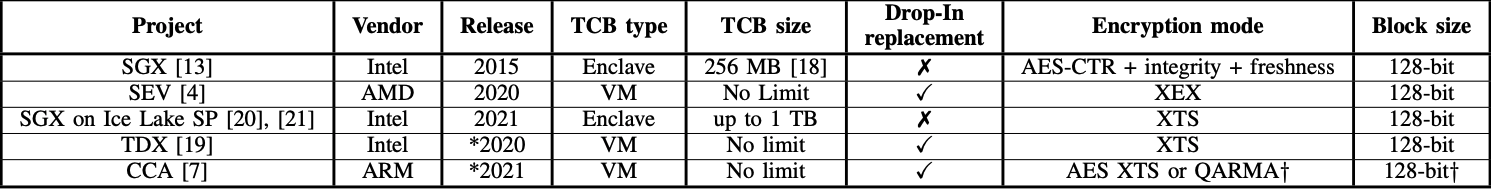 => SGX on Ice Lake, TDX and CCA all use deterministic memory encryption

SGX and TDX prevent software access to ciphertext at some performance cost
Physical channels like bus intercept remain open
43
[Speaker Notes: TODO: port slide to power point]
A General Ciphertext Side Channel
44
[Speaker Notes: In fact,
looking at the currently available  TEE designs for large memory, we see that none of them use a probabilistic crypto system

Only the old SGX version with very limited memory size uses the holy grail of cryptography with freshness and integrity]
A General Ciphertext Side Channel
45
=> SGX on Ice Lake, TDX and CCA all use deterministic memory encryption

SGX and TDX prevent software access to ciphertext at some performance cost
Physical channels like bus intercept remain open
[Speaker Notes: However, for the two Intel solutions, we do not have access to the ciphertexts via software.

Thus we cannot carry out the attack as a software only attacker, like  for AMD SEV]
A General Ciphertext Side Channel
46
=> SGX on Ice Lake, TDX and CCA all use deterministic memory encryption

SGX and TDX prevent software access to ciphertext at some performance cost
Physical channels like bus intercept remain open
[Speaker Notes: Nonetheless, a physical attack could still carry out the attacks by observing the physical memory, e.g. by interposing the memory bus

So in principal these systems remain vulnerable to a physical attacker]
Hardware-level mitigation – Add freshness
Plaintext
0x000
0000
0x010
128-bit Block
Storage Overhead
Performance Overhead?
0000
0x000
0x020
Cipher 1
0000
0x010
0x030
Cipher 2
0000
Freshness is not introduced in SEV, CCA， TDX
0x020
Cipher 3
……
0x030
0xff0
Cipher 4
0000
……
4KB page
0xff0
Cipher 256
4KB page
47
[Speaker Notes: Luca: TODO: 
- fix alignment
- Figure does not make to much sense. I think we should explain this with a sequence of memory snapshots where a value repeats. This really
Showcases the reasoning for freshness]
Hardware-level mitigation – Add freshness
Plaintext
0x000
0000
0x010
128-bit Block
Storage Overhead
Performance Overhead?
0000
0x000
0x020
Cipher 1
0000
0x010
0x030
Cipher 2
0000
Freshness is not introduced in SEV, CCA， TDX
0x020
Cipher 3
……
0x030
0xff0
Cipher 4
0000
……
4KB page
0xff0
Cipher 256
4KB page
48
[Speaker Notes: Luca: TODO: 
- fix alignment
- Figure does not make to much sense. I think we should explain this with a sequence of memory snapshots where a value repeats. This really
Showcases the reasoning for freshness]
Ciphertext Side Channel - Outline
Attack Primitives
Dictionary Attacks
Collision Attacks

Mitigation
Hardware-level Mitigation
Software-level Mitigation

Conclusion
49
[Speaker Notes: Since we do not have TEEs for large memory with probabilistic encryption, we should also have a way to solve this problem in software.]
Software Level Mitigations: Basic Strategies
Register Space
Memory
Change location for each write
Plain
Cipher 1
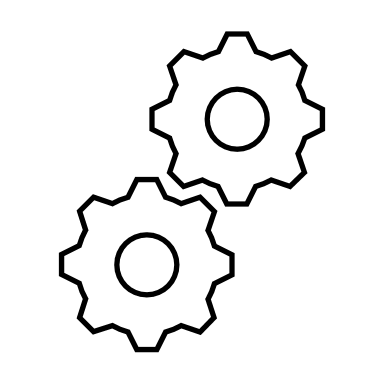 Cipher 2
Plain
50
[Speaker Notes: There are two basic Strategies

The first one is to change the memory location each time we write our secret

This way, a different tweak is used at the new memory location, mimicking probabilistic encryption]
Software Level Mitigations: Basic Strategies
Register Space
Memory
Change location for each writeMask values before write
Plain
Cipher 1
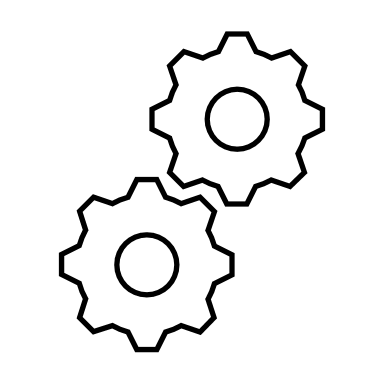 Cipher 2
Plain
Plain + Mask A
Cipher 3
Plain
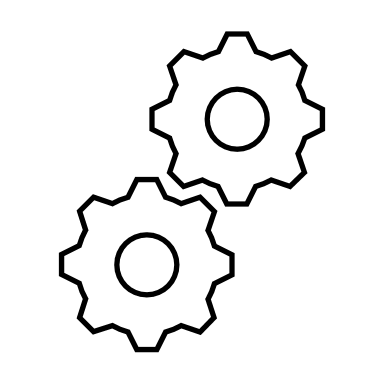 51
[Speaker Notes: The second strategy is too to add a counter/mask while processing the secret on the register level
Whenwe read from memory we have to unmask the value first
Before writing back we choose a new mask]
Software Level Mitigations: Basic Strategies
Register Space
Memory
Change location for each writeMask values before write
Plain
Cipher 1
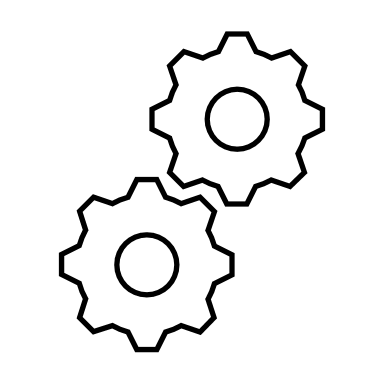 Cipher 2
Plain
Plain + Mask A
Cipher 4
Plain
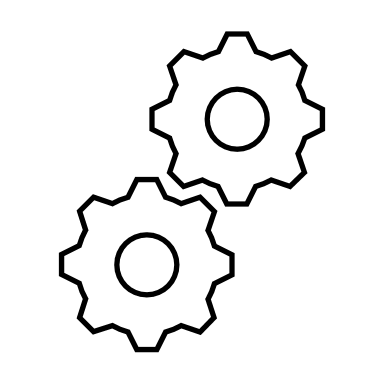 Plain + Mask B
52
[Speaker Notes: Leading to a different ciphertext, although the payload stayed the same.

AMD also provided a report this AMD



Transitions: However when implementing these strategies, we cannot look at our program in isolation but must consider the whole software stack]
Software Level Mitigations: Secure Registers
Memory
HV
VM OS
VM User
Ciphertext
Plain + Mask A
Plain
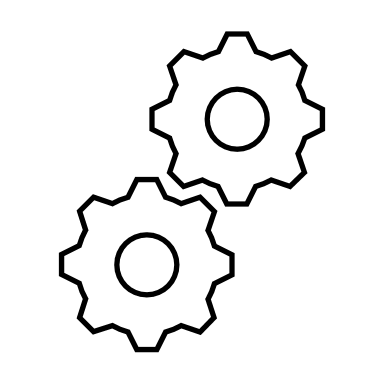 Plain + Mask B
53
[Speaker Notes: This is because there are two sources of context switches, which could  leak our unmasked secret value into a fixed memory location,
where our countermeasures do not apply]
Software Level Mitigations: Secure Registers
Memory
HV
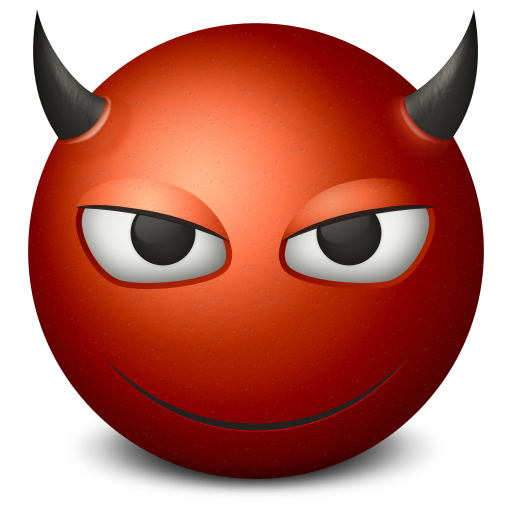 HV VM Context Switch
VMSA
VM OS
VM User
Ciphertext
Plain + Mask A
Plain
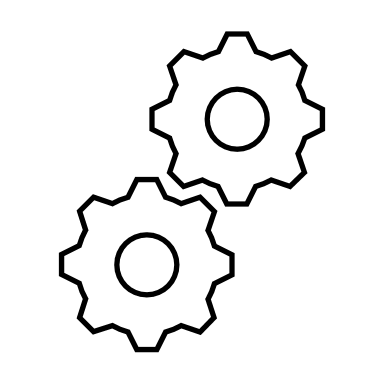 Plain + Mask B
54
[Speaker Notes: The first one is the HV VM context switch, where the VMs register values get written into a memory structure called VMSA that is at a fixed loation.

Thus the attacker can leak the secret from the VMSA]
Software Level Mitigations: Secure Registers
Memory
HV
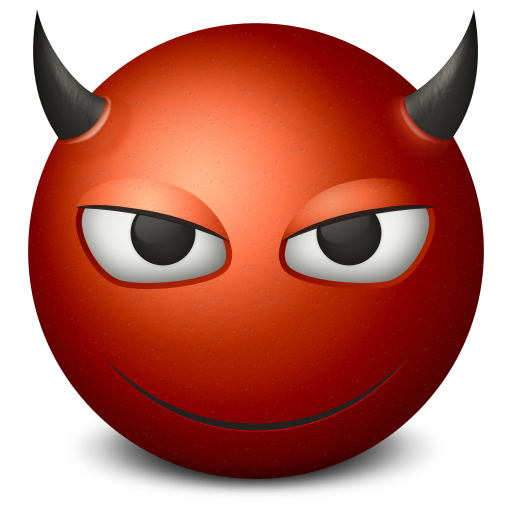 AMD patch adds
Freshness
HV VM Context Switch
VMSA
VM OS
VM User
Ciphertext
Plain + Mask A
Plain
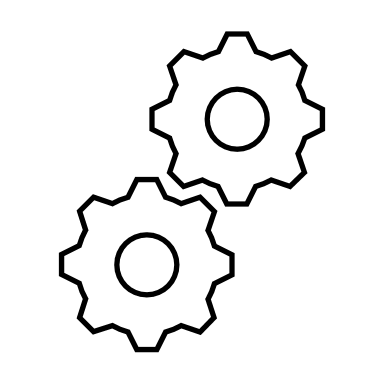 Plain + Mask B
55
[Speaker Notes: This was exploited in an earlier paper and AMD provided a firmware patch, which adds freshness to this page.
However note, that the VMSA  is just a single fixed page, so the cost is relatively low]
Software Level Mitigations: Secure Registers
Memory
HV
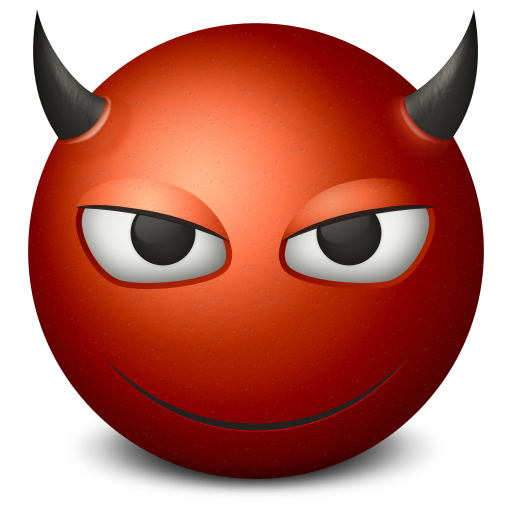 AMD patch adds
Freshness
HV VM Context Switch
VMSA
VM OS
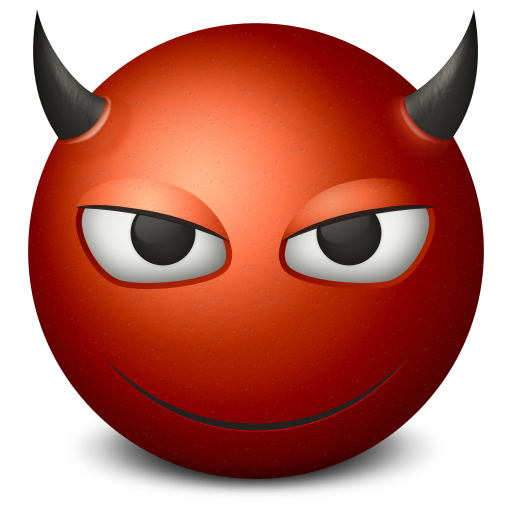 pt_regs
OS Context Switch
VM User
Ciphertext
Plain + Mask A
Plain
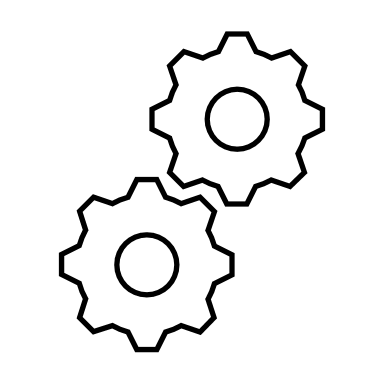 Plain + Mask B
56
[Speaker Notes: The second context switch is the OS context switch inside the VM, e.g. to schedule between different processes.

Again the register values are written to a fixed location.]
Software Level Mitigations: Secure Registers
Memory
HV
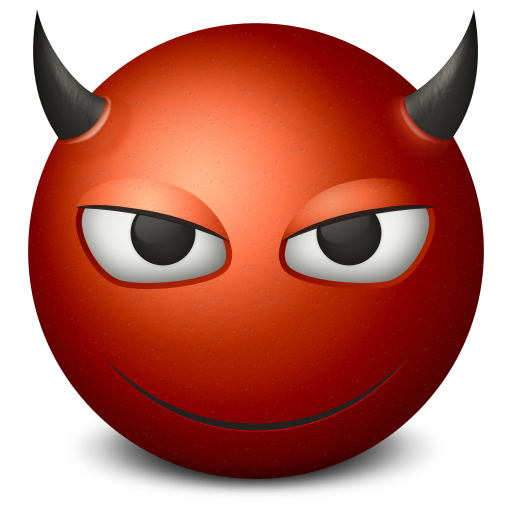 AMD patch adds
Freshness
HV VM Context Switch
VMSA
VM OS
Our Kernel patch
Randomizes Position
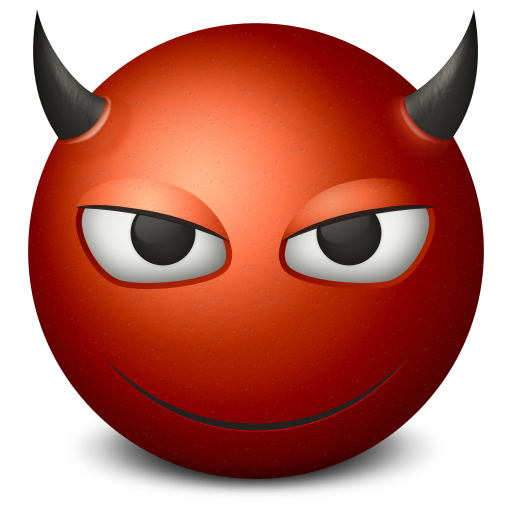 pt_regs
OS Context Switch
VM User
Ciphertext
Plain + Mask A
Plain
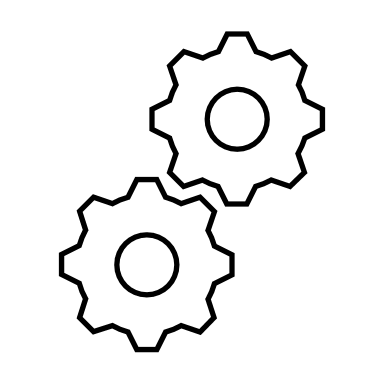 Plain + Mask B
57
[Speaker Notes: We have provided a POC patch to fix this problem by randomizing the location of pt_regs

Thus we have a now foundation to implement automated tools for securing user space processes in future work]
Software-level mitigation – Securing Register Space
Process 1
Process 1
Kernel patch -- Randomize pt_regs during context switch
Foundation for securing user space applications
Context Switch
Pt_regs
Pt_regs
gPA1
Kernel
Kernel
gPA2
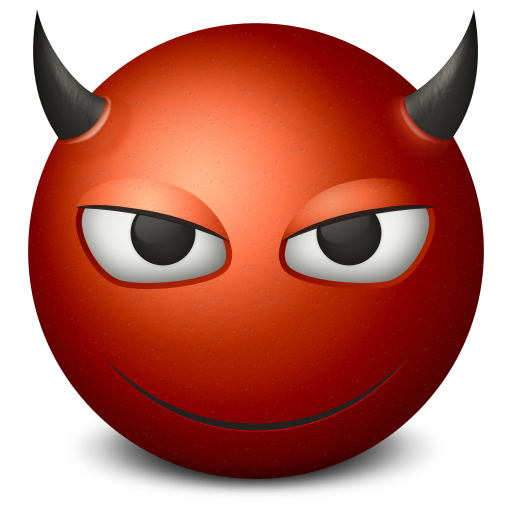 Cannot build dictionary
58
[Speaker Notes: Luca: “How about PCB” what is this refering to? Our discussion of entry stack vs thread stack on webex? Mengyuan: Yes.]
Ciphertext Side Channels
SEV
We
Show that the ciphertext side channel affects the whole VM memory 
Show end-to-end attacks that can steal crypto keys in most state-of-the-art crypto libraries 
Discuss the ciphertext side channel’s potential threat to other memory-encryption based TEEs (SEV, TDX, CCA)
VM
VM
The whole memory
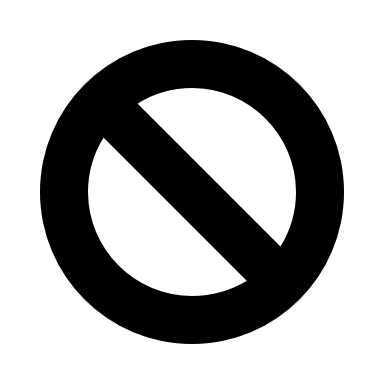 VMSA
VMM
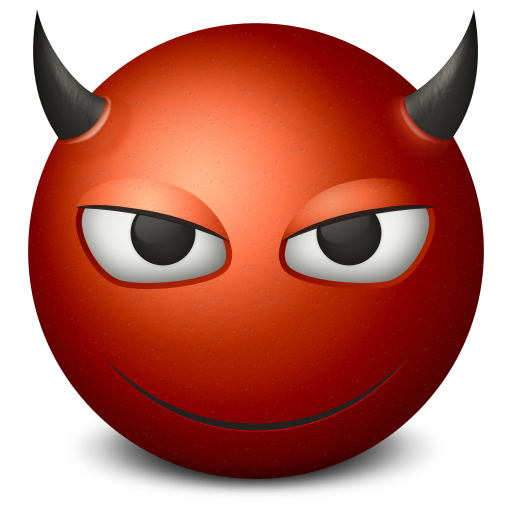 AMD CPU
59
[Speaker Notes: We show that the ciphertext side channel affects the whole VM memory

And underlined this by several end to end attacks against state of the art constant ime crypto libraries

Furthermore we discussed the potential applicability to other TEE designs]
Summary
Software or Hardware countermeasures are needed
UzL-ITS/sev-ciphertext-side-channels
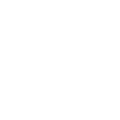 CVE-2021-46744
60
[Speaker Notes: Thanks  you

We are happy to answer questions now]